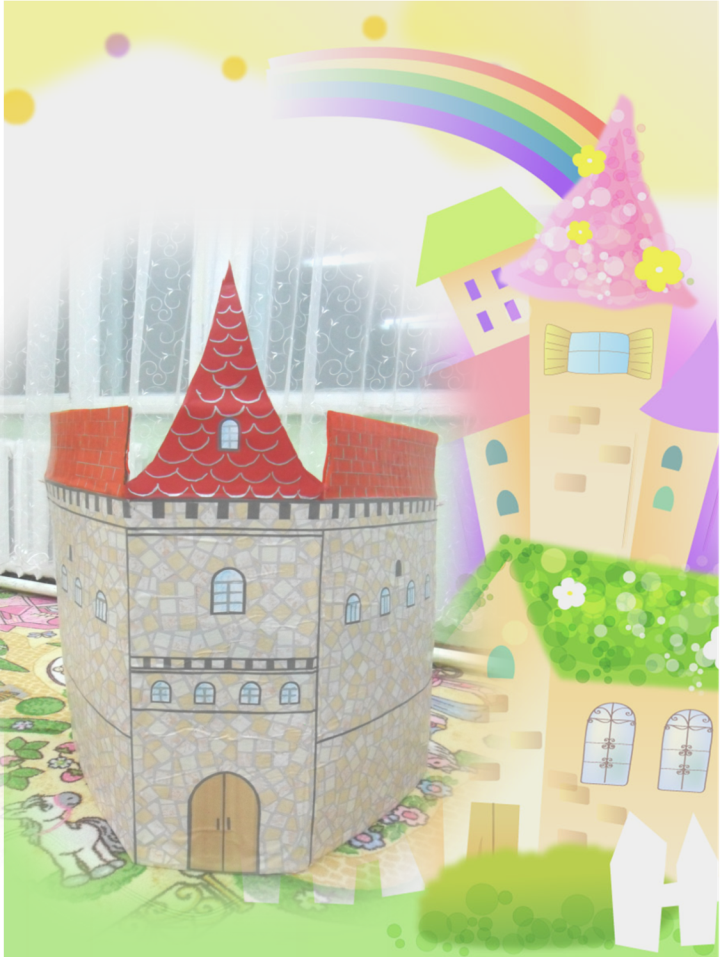 «МАТЕМАТИЧЕСКИЙ ТЕАТР»
Выполнила: воспитатель  
Кашкина Екатерина Геннадьевна
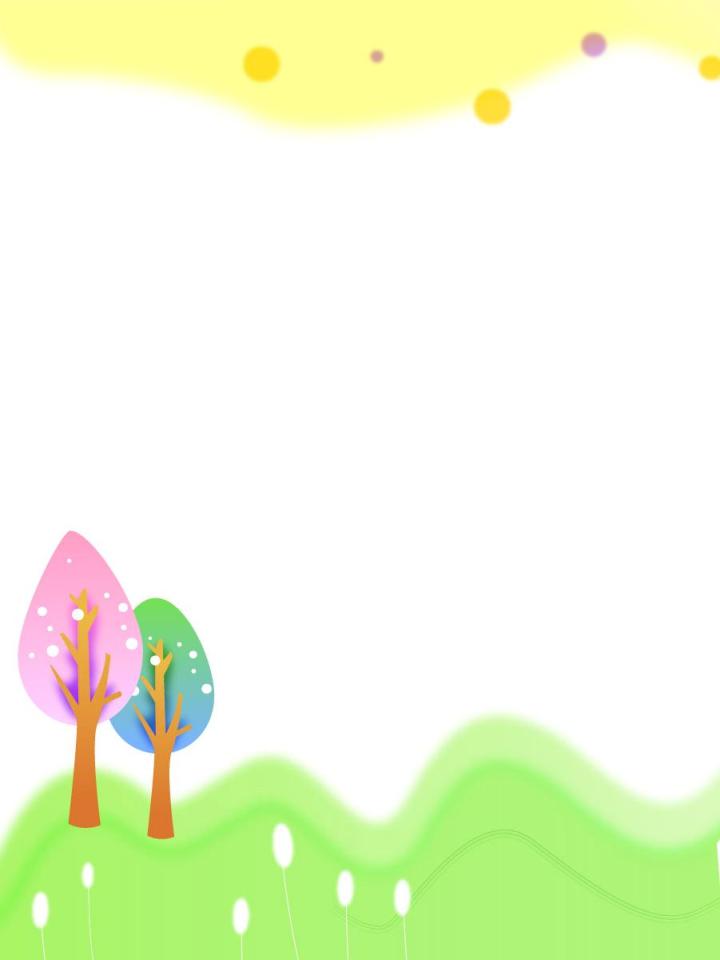 Аннотация

Проблема обучения математике в современной жизни приобретает все большее значение. Это объясняется, прежде всего, бурным развитием математической науки и проникновением ее в различные области знаний.   В математике заложены огромные возможности для развития мышления детей, в процессе их обучения с самого раннего возраста.
Эффективной технологией развития элементарных математических представлений является  театрализованная  деятельность. Дидактическое пособие «Математический театр» способствует развитию математических действий у детей, является  увлекательной интересной формой работы с детьми.  Отправляясь в мир сказки с помощью персонажей,   ребята  знакомятся с цифрами, выполняют разные задания. Дети лучше     
                  ориентируются  в числах,  играя в      
                  сказку, раскрываются творческие  
                  способности детей, а самое главное – 
                  познают и развиваются.   
                  Дидактическое пособие    
                  «Математический театр» 
                  предназначено для знакомства детей  
                  среднего дошкольного возраста с  
                  числами от 1 до 9. Данное   
                  методическое  пособие может быть 
                  использовано в  непосредственно-
                  образовательной  деятельности, а 
                  также совместной и             
                  самостоятельной деятельности детей.
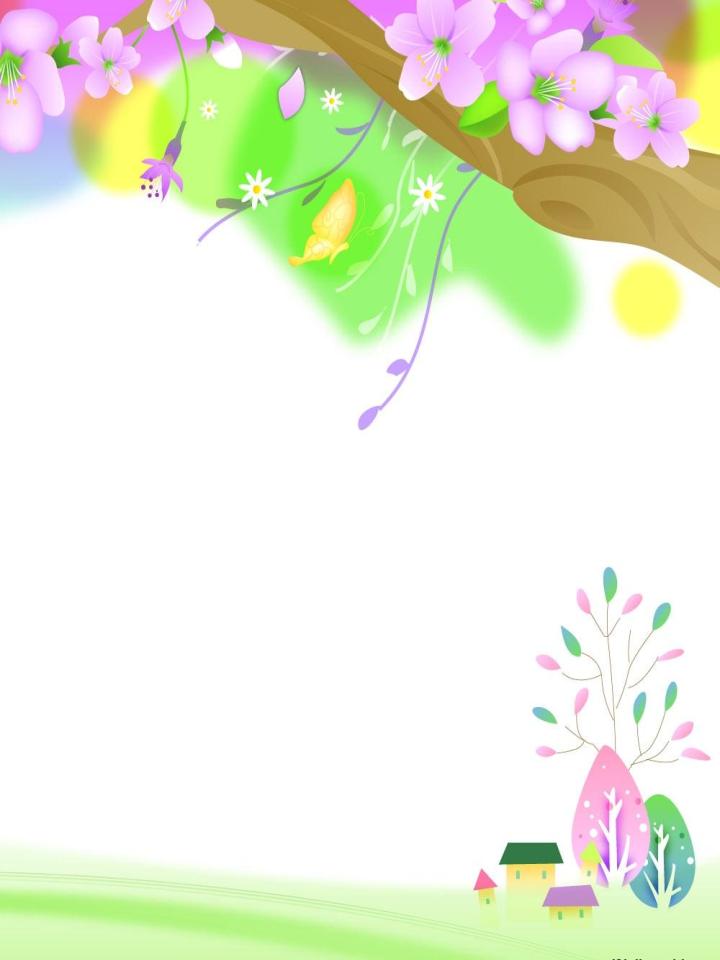 Пособие представлено картонным замком и девятью куклами, которые будут являться перед детьми в образе мужских (нечетных) и женских (четных) персонажей с разным характером.               На занавесе и боковых стенках театра  крепятся  картинки, иллюстрирующие проявление данного числа. На сцене расположены различные предметы, связанные с данным числом).   Также каждый персонаж  приносит для детей развивающие, познавательные  книги по «своей» теме.
   Персонажи являются содержательными, а не развлекательными – это ожившие числа. Они рассказывают о себе  достоверную информацию.
    Знакомство с каждым числом  проходит  на нескольких занятиях:
- праздник  - знакомство с новым числом и его появление в качестве персонажа Математического театра;
- рассказ о проявлении числа в жизни природы и окружающем мире;                                                                    
-  рисование и лепку  цифры, рассматривание ее  в разном графическом  исполнении;                 
 - создание  геометрического панно из  соответствующих геометрических фигур;                                 
- составление коллективного коллажа на
 тему изученного числа.
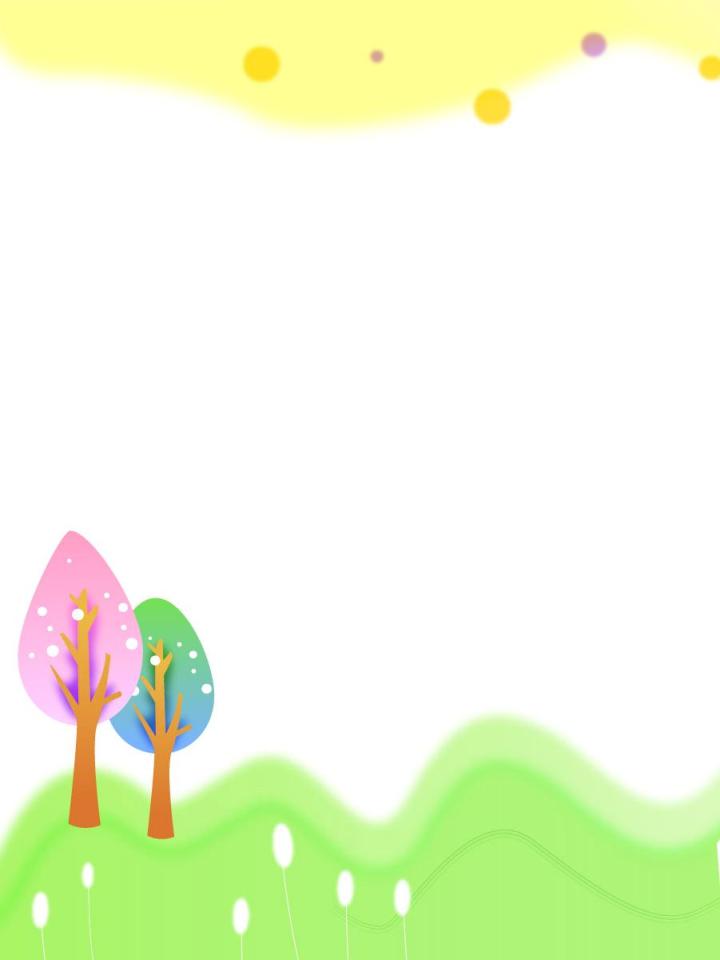 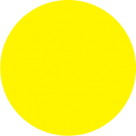 1
Я – число Один – Царь Единица.  
У меня на короне единица. Солнце на небе только одно. И Земля одна. Каждый из нас тоже только один.
 И мама у каждого только одна-единственная.
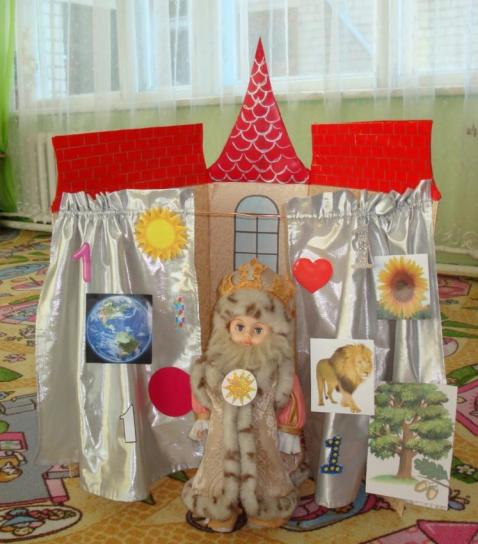 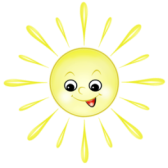 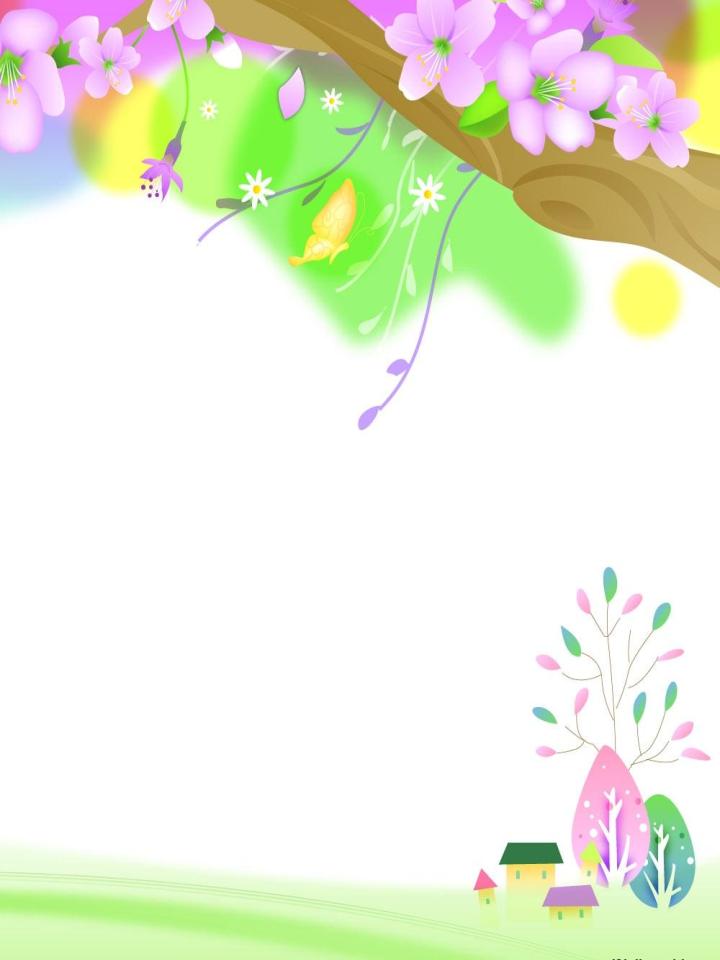 Я  Царица Два. – число Два. 
 Птицы могут летать, потому что у них есть два крыла. У человека есть две умелые руки и две ноги. Вокруг смотрят два зорких глаза, музыку слышат два уха.
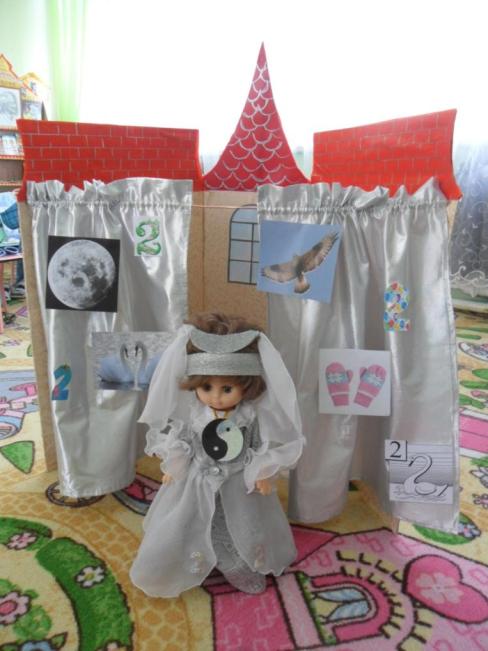 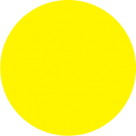 2
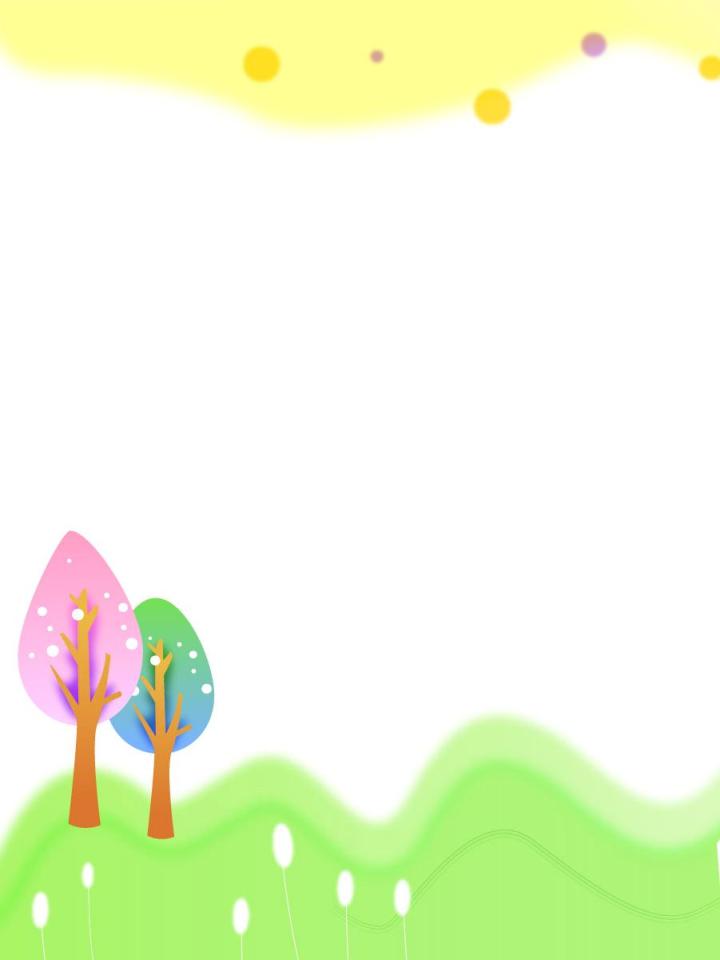 Я Рыцарь Три. 
 Это число три. Три - это сказочное число.  Цифра три встречается во многих сказках: «Три богатыря», «Три поросенка», «Змей Горыныч».Это треугольник  у него три  угла.
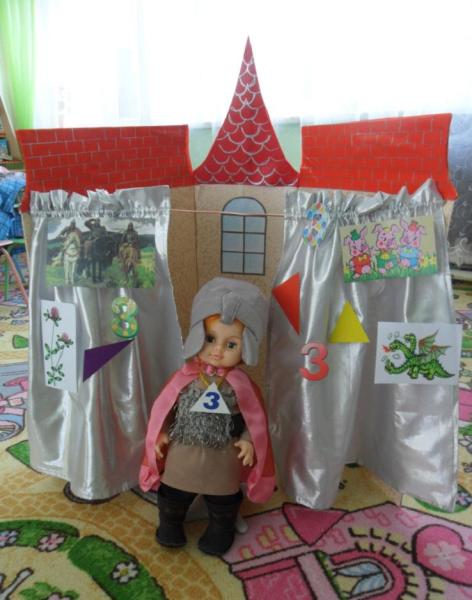 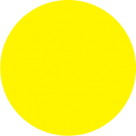 3
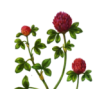 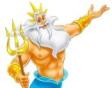 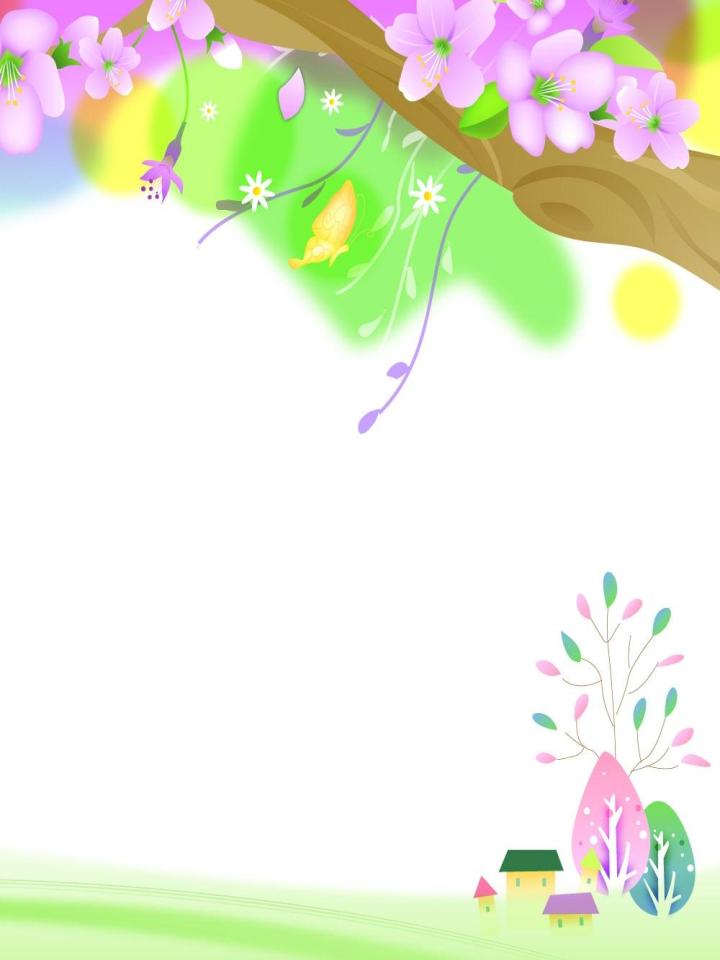 Я Принцесса Четыре.
– число Четыре. 
  У каждого животного четыре ноги, у цветка сирени – четыре лепестка,  у квадрата – четыре угла.  Год делится на четыре сезона (зима, весна, лето, осень). Сутки делятся на четыре
 части  (утро, день, вечер, ночь).
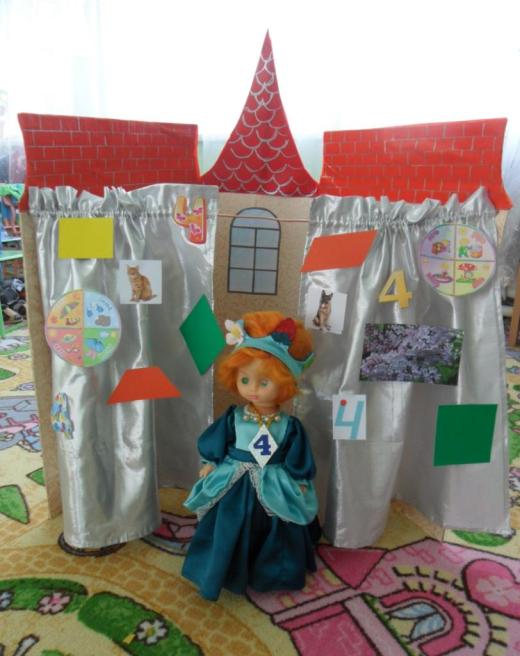 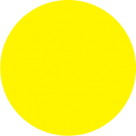 4
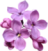 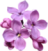 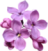 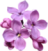 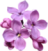 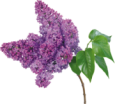 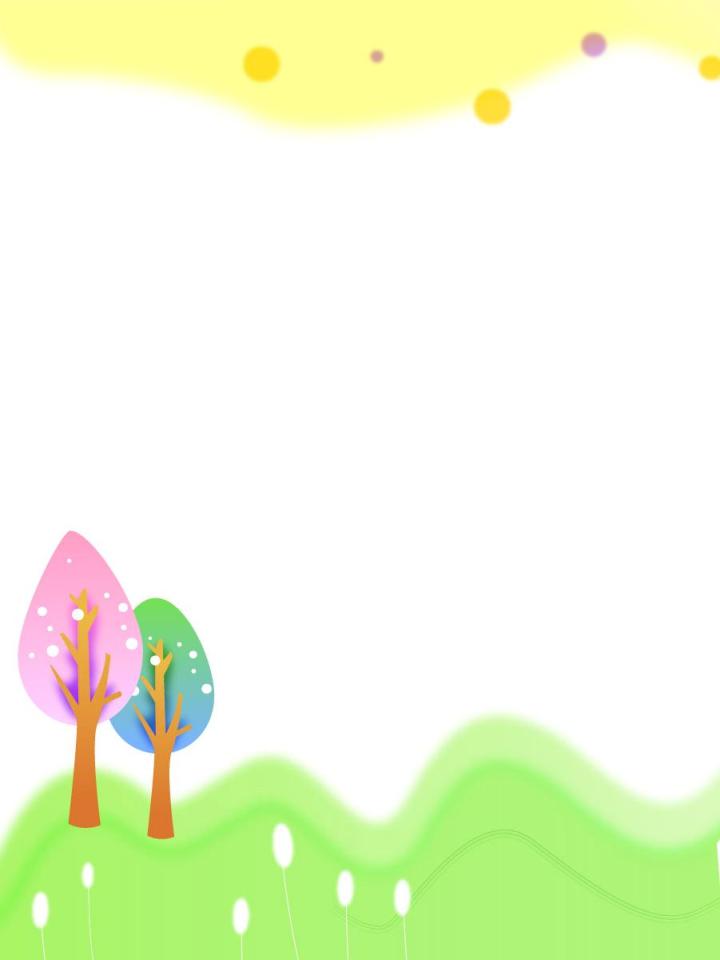 Я Принц Пять.
 – число Пять. 
У каждого ребенка и взрослого на руке пять пальцев.  У цветка шиповника пять лепестков. На дне моря живут морские звезды. Они пятиконечные.
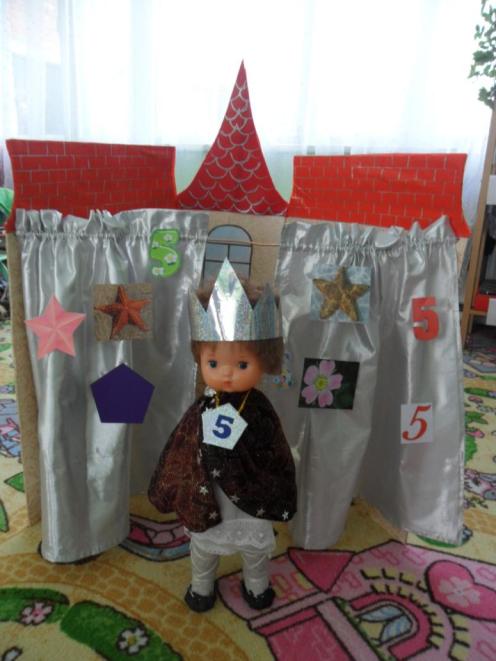 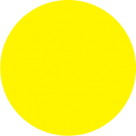 5
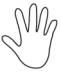 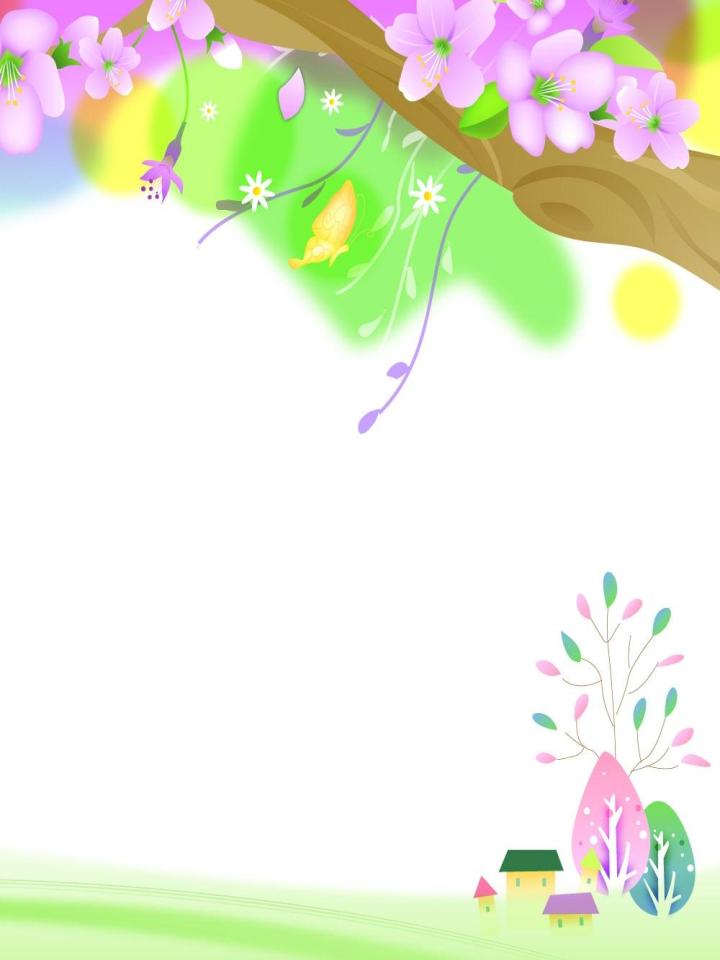 Я Принцесса Шесть.
 – число Шесть.  Я очень люблю смотреть как кружатся снежинки. Ведь у каждой снежинки по шесть лучиков. А это пчелиные соты. 
 В такие соты пчелы собирают мед. Мой любимый цветок лилия, у него шесть лепестков.
У моих друзей насекомых,  по шесть лапок.
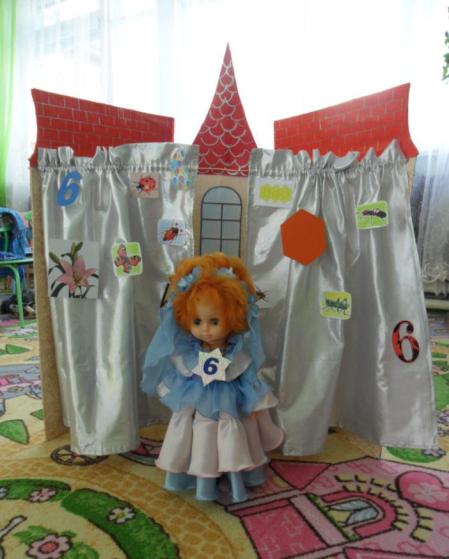 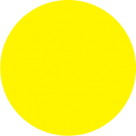 6
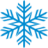 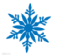 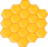 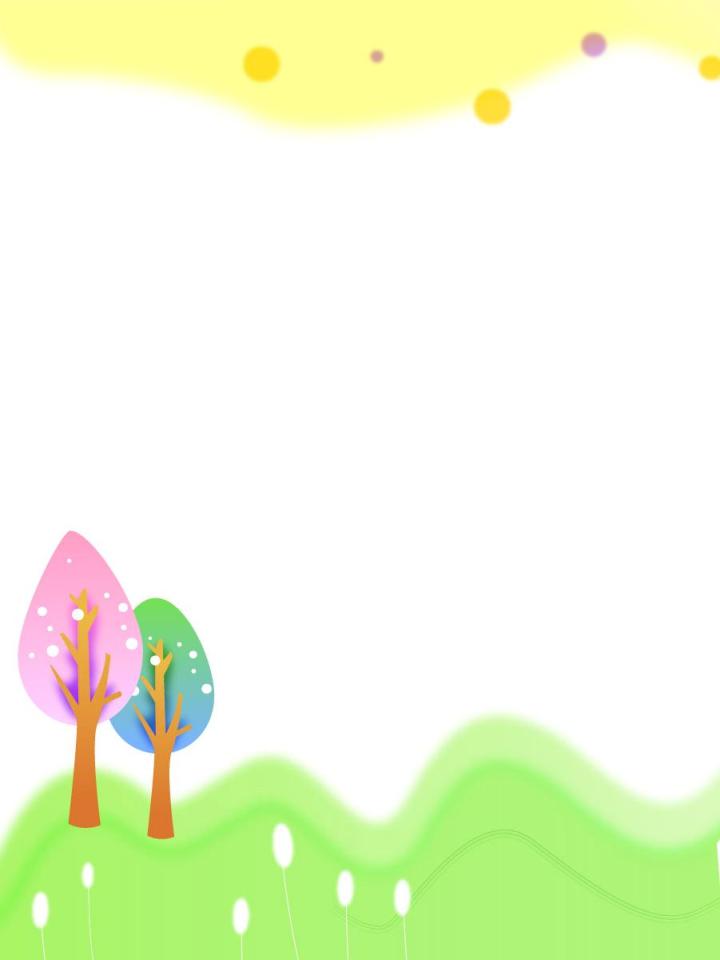 Я Принц Семь.
 – число Семь. В каждой неделе семь дней
В  сиянии радуги семь цветов. Из семи нот композиторы сочиняют музыку.  Я играю на музыкальном инструменте - семиструнной лире. А еще у меня есть волшебный цветок цветик - семицветик .
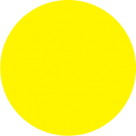 7
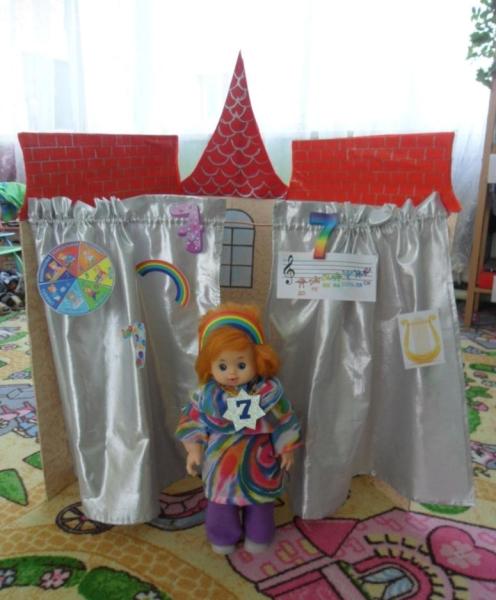 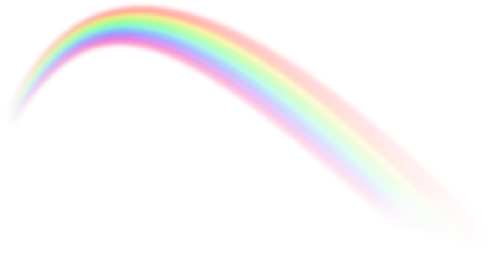 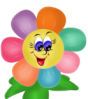 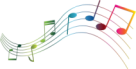 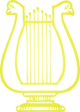 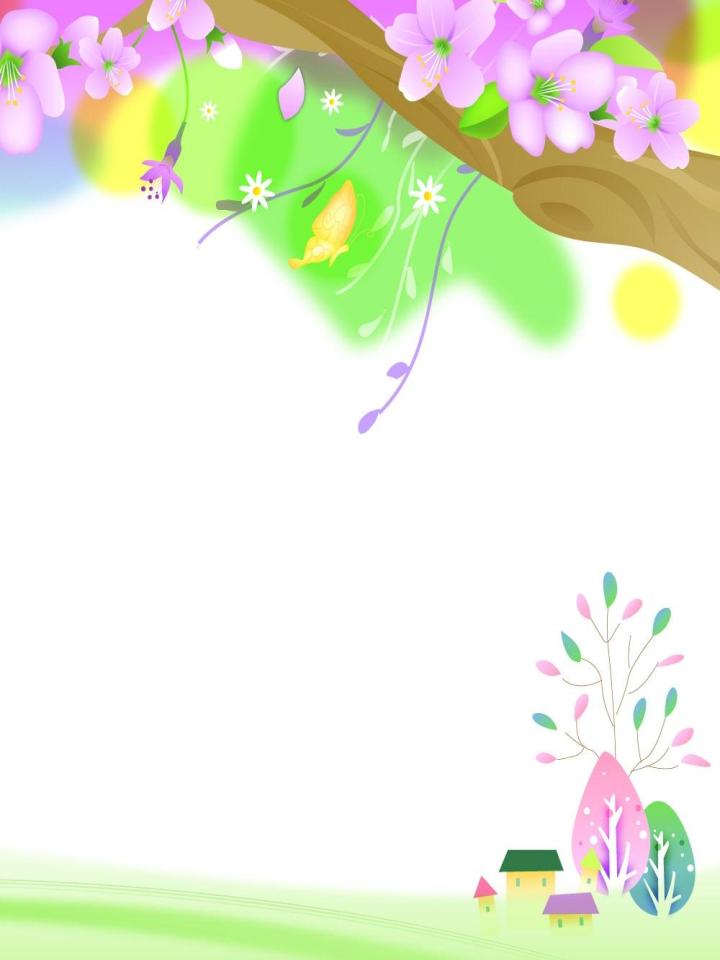 Я Принцесса Восемь.
– число Восемь. 
  У всех паучков восемь ног  и у осьминогов тоже восемь щупалец.
 У рождественской звезды восемь лучей. А ещё есть Международный женский праздник – 8 марта.
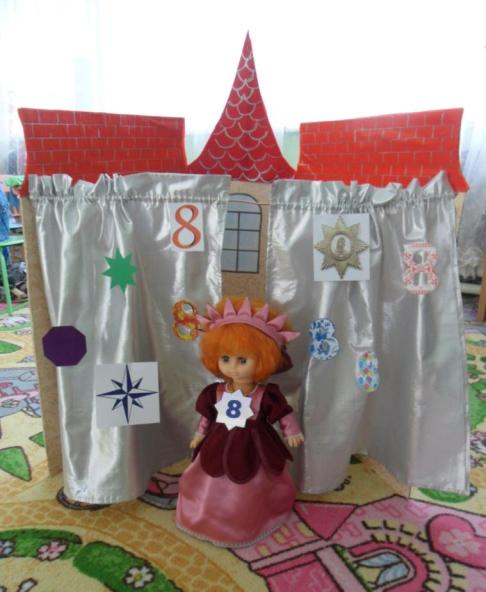 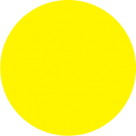 8
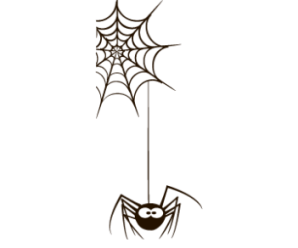 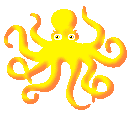 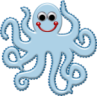 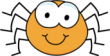 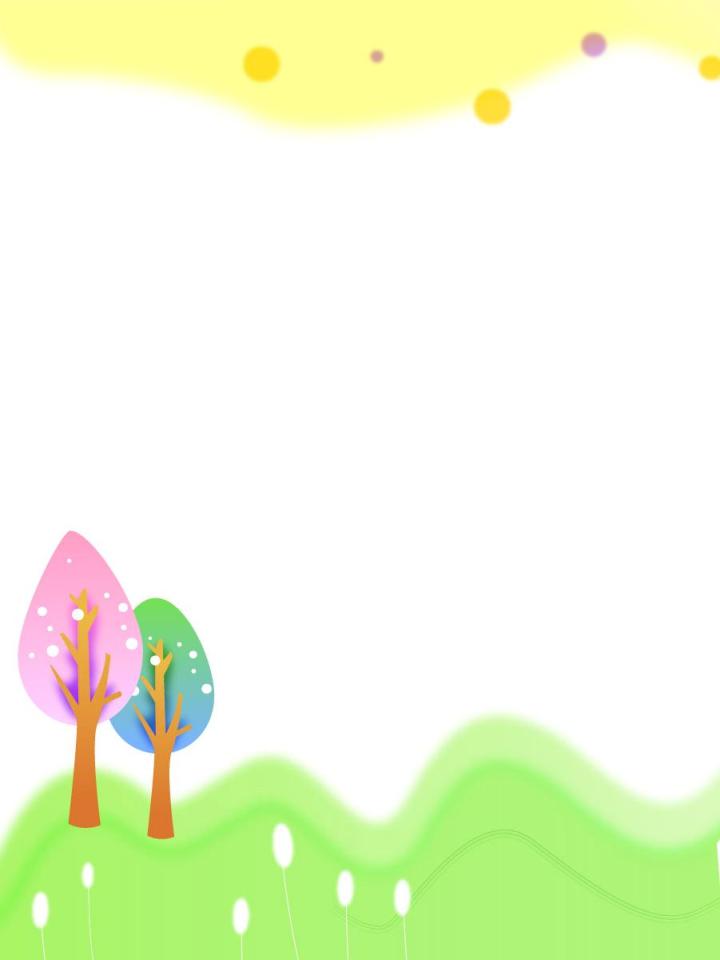 Я Принц Девять.
  – число Девять.
 Сказки начинаются словами «В некотором царстве, в тридевятом государстве…» Моряки говорят, что самый высокий и самый страшный бывает девятый вал. Русский художник И. Айвазовский даже назвал так свою картину.
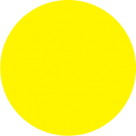 9
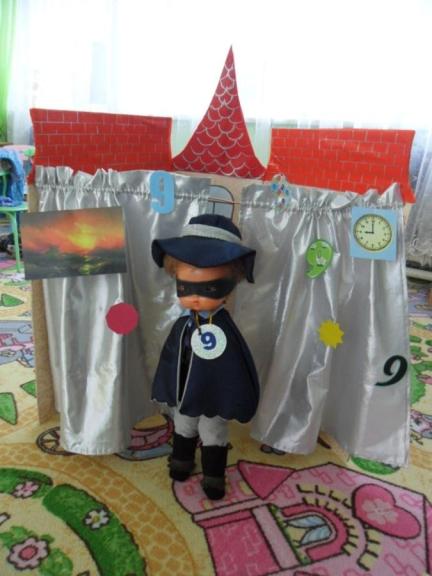 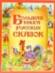 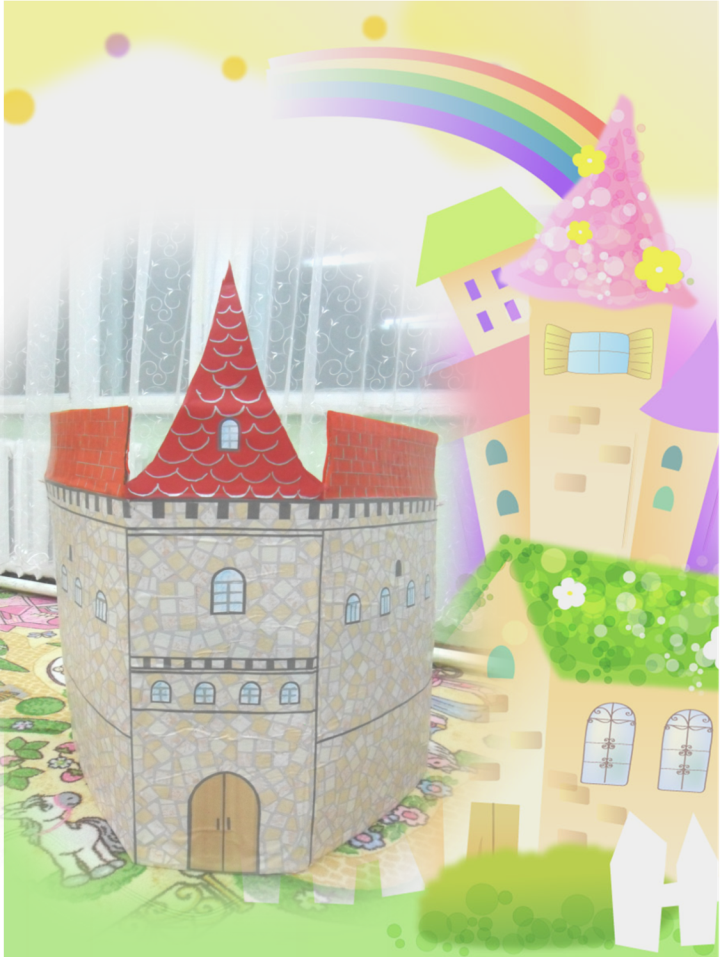 Спасибо за внимание!